간단한 표 작성
표 작성 태그
  tr          :  표의 한줄 진행되는 테이블 시작과 테이블 닫는 태그
th     :  지정된 행의 셀 제목을 지정하는 태그,자동으로 bold체,자동 중앙 정렬이 기본값
td     :  html 표의 기본 셀을 정의하는 태그
15-9. <html>
         <head><title> 테이블 작성</title> </head>
          <body bgcolor="#FFFF00"> 
          <table>
              <tr> <th>회사</th><th>상품</th><th>판매단가</th </tr>
              <tr> <td>현대</td><td>제네시스</td> <td>6000만원</td> </tr>
              <tr> <td>도요타</td> <td>어코드</td> <td>2500만원</td> </tr>
              <tr> <td>혼다</td> <td>시빅</td> <td>2000만원</td></tr>
</body>
    </html>
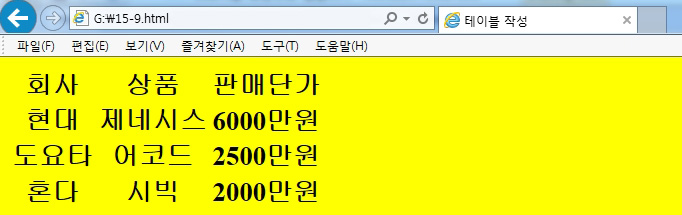 Border가 있는 간단한 표 작성
15-10. <html>
         <head><title> 테이블에  border값 주기</title> </head>
          <body bgcolor="#FFFF00"> 
          <table  border=“1” >
              <tr> <th>회사</th><th>상품</th><th>판매단가</th </tr>
              <tr> <td>현대</td><td>제네시스</td> <td>6000만원</td> </tr>
              <tr> <td>도요타</td> <td>어코드</td> <td>2500만원</td> </tr>
              <tr> <td>혼다</td> <td>시빅</td> <td>2000만원</td></tr>
</body>
    </html>
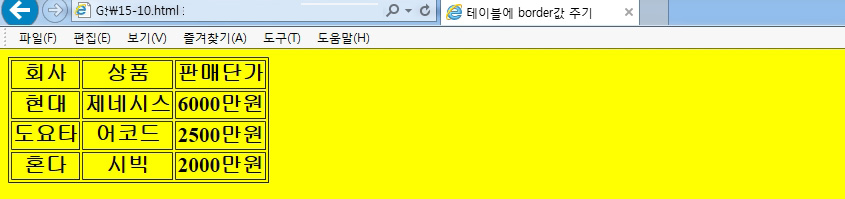 공백있는 간단한 표 작성
15-11. <html>
         <head><title> 공백있는 간단한 표 작성</title> </head>
          <body bgcolor="#FFFF00"> 
          <table border=“1” >
              <tr> <th>회사</th><th>상품</th><th>판매단가</th </tr>
              <tr> <td>현대</td><th>&nbsp;</td> <td>6000만원</td> </tr>
              <tr> <td>도요타</td> <td>어코드</td> <td>2500만원</td> </tr>
              <tr> <td>혼다</td> <td> &nbsp;</ /td> <td>2000만원</td></tr>
</body>
    </html>
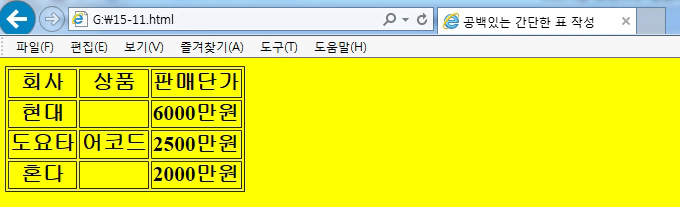 간단한 표를 오른쪽  혹은 가운데 정렬하는 방법
15-12. <html>
         <head><title> 간단한 표를 오른쪽 정렬하기 </title> </head>
          <body bgcolor="#FFFF00"> 
          <table border=“1”  align=“right” >
              <tr> <th>회사</th><th>상품</th><th>판매단가</th </tr>
              <tr> <td>현대</td><th>&nbsp;</td> <td>6000만원</td> </tr>
              <tr> <td>도요타</td> <td>어코드</td> <td>2500만원</td> </tr>
              <tr> <td>혼다</td> <td> &nbsp;</ /td> <td>2000만원</td></tr>
</body>
    </html>
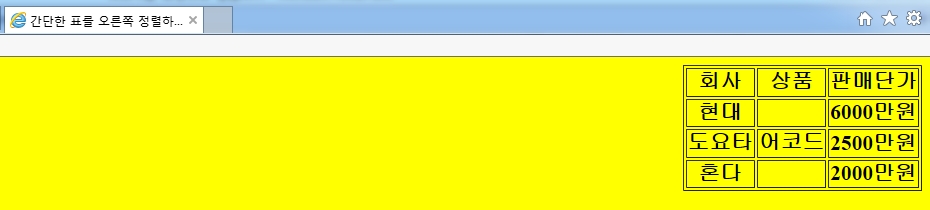 표 위에 혹은 표 아래에 제목 넣는 방법
15-13. <html>
         <head><title> 표 위에 혹은 표 아래에 제목 넣는 방법</title> </head>
          <body bgcolor="#FFFF00"> 
          <table border=“1" align="center">
          <caption align="top"> 회사별 자동차 가격</caption>
              <tr> <th>회사</th><th>상품</th><th>판매단가</th </tr>
              <tr> <td>현대</td><td>&nbsp;</td> <td>6000만원</td> </tr>
              <tr> <td>도요타</td> <th>어코드</td> <td>2500만원</td> </tr>
              <tr> <td>혼다</td> <td> &nbsp;</ /td> <td>2000만원</td></tr><p>
          
         <table border=“1" align="center">
          <caption align="bottom"> 회사별 자동차 가격</caption>
              <tr> <th>회사</th><th>상품</th><th>판매단가</th </tr>
              <tr> <td>현대</td><th>&nbsp;</td> <td>6000만원</td> </tr>
              <tr> <td>도요타</td> <td>어코드</td> <td>2500만원</td> </tr>
              <tr> <td>혼다</td> <td> &nbsp;</ /td> <td>2000만원</td></tr><p>
</body>
    </html>
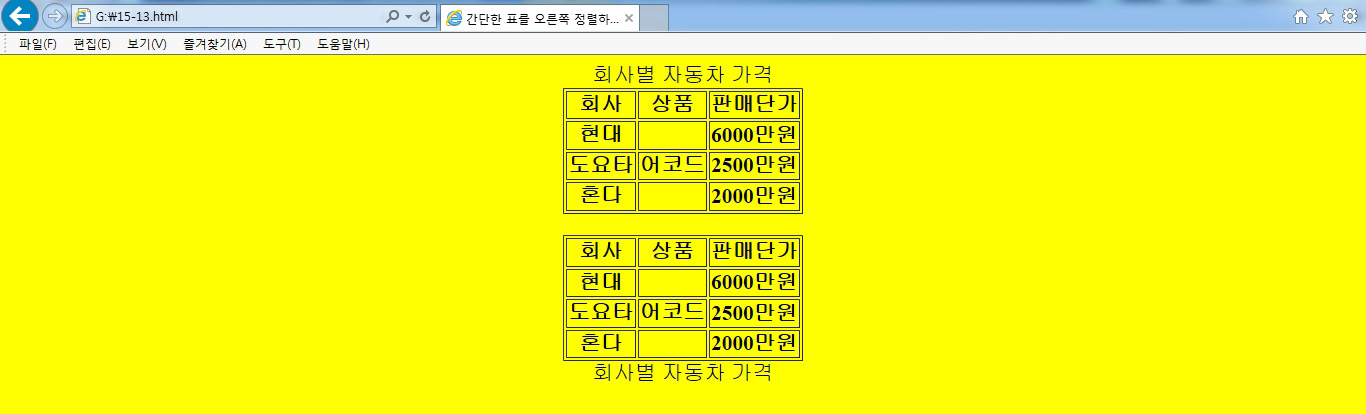 표안에 여백 넣는 방법 cellspacing,cellpadding
15-14. <html>
         <head><title> 간단한 표를 오른쪽 정렬하기 </title> </head>
          <body bgcolor="#FFFF00"> 
          <table border=“1” cellspacing=“10”>
             <tr> <th>회사</th><th>상품</th><th>판매단가</th </tr>
              <tr> <td>현대</td><td> 제네시스 </td> <td>6000만원</td> </tr>
              <tr> <td>도요타</td> <td>어코드</td> <td>2500만원</td> </tr>
              <tr> <td>혼다</td> <td> 시빅< /td> <td>2000만원</td></tr><p>
          
         <table border=“1" cellspacing=“0”>
              <tr> <th>회사</th><th>상품</th><th>판매단가</th </tr>
              <tr> <td>현대</td><td> 제네시스 </td> <td>6000만원</td> </tr>
              <tr> <td>도요타</td> <td>어코드</td> <td>2500만원</td> </tr>
              <tr> <td>혼다</td> <td> 시빅</ /td> <td>2000만원</td></tr><p>
</body>
    </html>
Cellspacing: 셀간의 간격 즉
                      셀과 테이블 사이의 여백
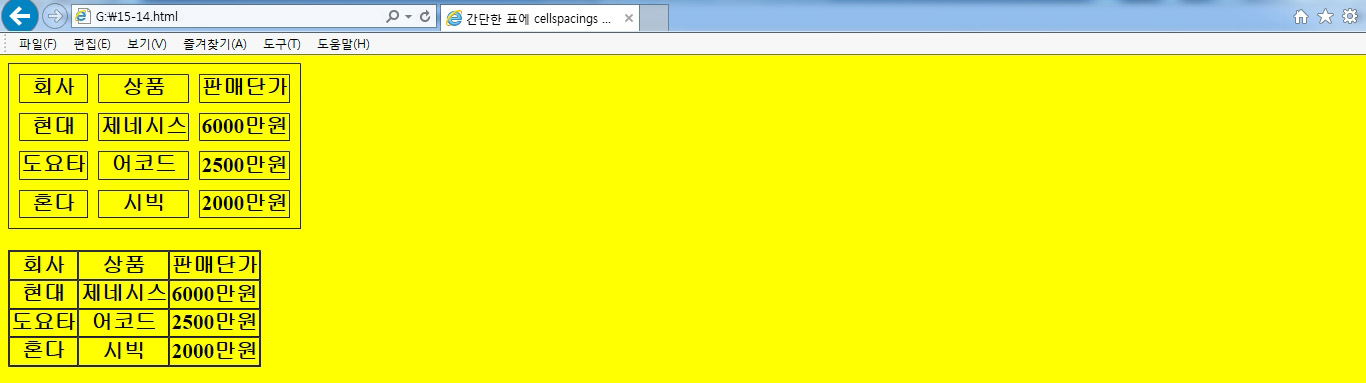 표안에 여백 넣는 방법 cellspacing,cellpadding
15-15. <html>
         <head><title> 간단한 표에 cellpadding 넣기 </title> </head>
          <body bgcolor="#FFFF00"> 
          <table border=“1” cellpadding=“30”>
             <tr> <th>회사</th><th>상품</th><th>판매단가</th </tr>
              <tr> <td>현대</td><td> 제네시스 </td> <td>6000만원</td> </tr>
              <tr> <td>도요타</td> <td>어코드</td> <th>2500만원</td> </tr>
              <tr> <td>혼다</td> <td> 시빅 </ /td> <th>2000만원</td></tr><p>
        
         <table border=“1"  cellpadding =“0”>
              <tr> <th>회사</th><th>상품</th><th>판매단가</th </tr>
              <tr> <td>현대</td><td> 제네시스 </td> <td>6000만원</td> </tr>
              <tr> <td>도요타</td> <td>어코드</td> <td>2500만원</td> </tr>
              <tr> <td>혼다</td> <td> 시빅 </ /td> <td>2000만원</td></tr><p> 
 </body>
    </html>
Cellpadding: 테이블 내부의 여백설정
                        즉 셀과 글자사이의 간격
                        셀과 내용 사이의 여백
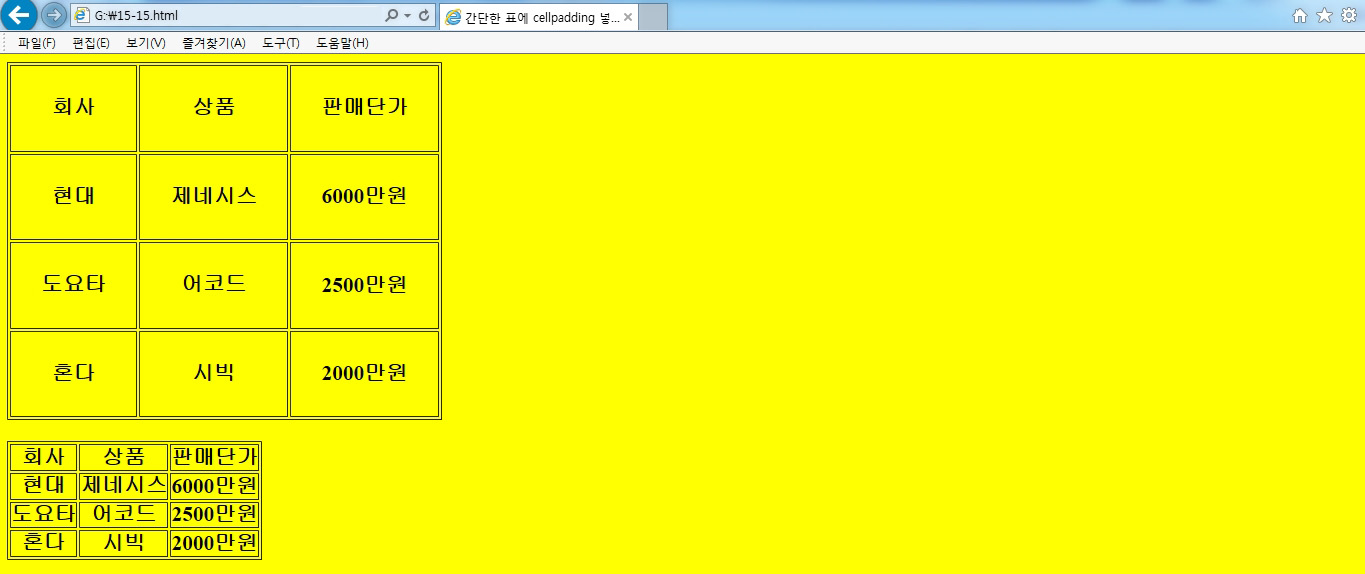 전체 테두리표를 굵게 하는 방법
15-16. <html>
         <head><title> 전체 테두리표를 굵게 하는 방법</title> </head>
          <body bgcolor=“ yellow”> 
          <table border=“0”  bgcolor=“black”  cellspacing=“3”>
             <tr bgcolor=“white”> <th>회사</th><th>상품</th><th>판매단가</th </tr>
              <tr bgcolor=“white”> <td>현대</td><td> &nbsp;</td> <td>6000만원</td> </tr>
              <tr bgcolor=“white”> <td>도요타</td> <th>어코드</td> <td>2500만원</td> </tr>
              <tr bgcolor=“white”> <td>혼다</td> <td> &nbsp;</ /td> <td>2000만원</td></tr><p>
        </body>
    </html>
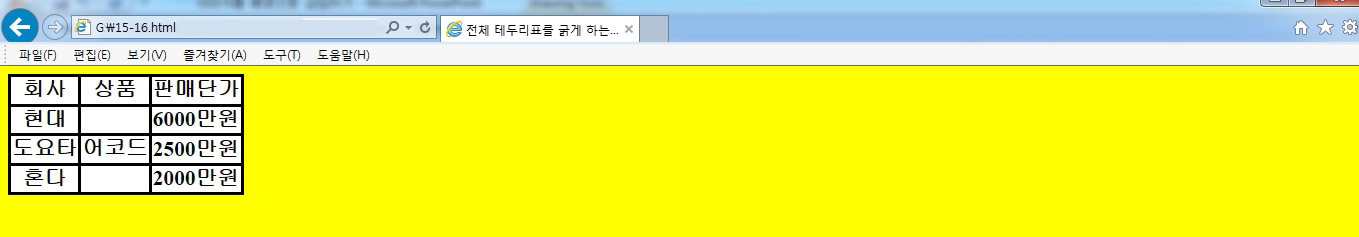 표의  크기 조절
16-1. <html>
         <head><title> 아주 가는 테두리 표 만드는 방법</title> </head>
          <body> 
          <table border="0"  bgcolor="black"  cellspacing="1">
            <tr bgcolor="white"> <th>회사</th><th>상품</th><th>판매단가</th </tr>
              <tr bgcolor="white"> <td>현대</td><td> 제네시스 </td> <th>6000만원</td> </tr>
              <tr bgcolor="white"> <td>도요타</td> <td>어코드</td> <td>2500만원</td> </tr>
              <tr bgcolor="white"> <td>혼다</td> <td> 시빅</td> <td>2000만원</td></tr><p>
        </body>
    </html>
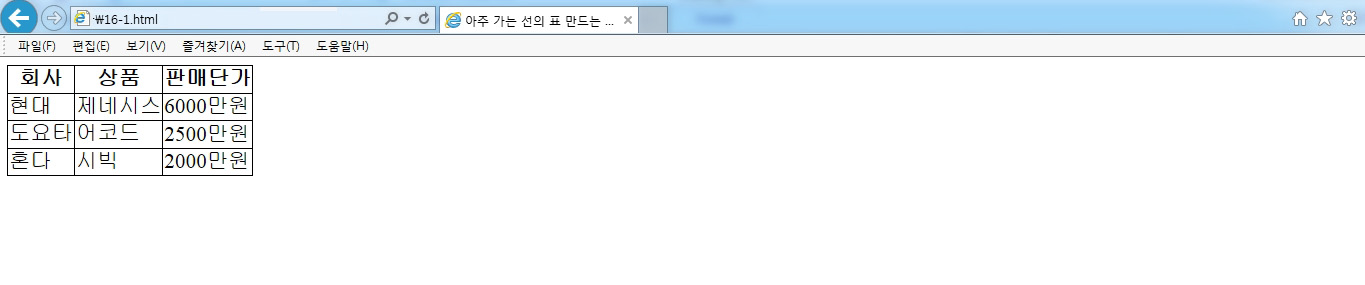 표안의  셀 색깔 변경 태그
16-2. <<html>
         <head><title> 표안의  셀 색깔 변경 하는 방법</title> </head>
          <body> 
          <table border="0"  bgcolor="black"  cellspacing="1">
             <tr bgcolor="white"> <th>회사</th><th>상품</th><th>판매단가</th> </tr>
                <tr bgcolor="white"> <td bgcolor="pink">현대</td><td> 제네시스 </td> <td>6000만원</td> </tr>
                <tr bgcolor="white"> <td>도요타</td> <td>어코드</td> <td>2500만원</td> </tr>
                <tr bgcolor="white"> <td bgcolor="pink">혼다</td> <td> 시빅</td> <td>2000만원</td></tr><p>
        </body>
    </html>
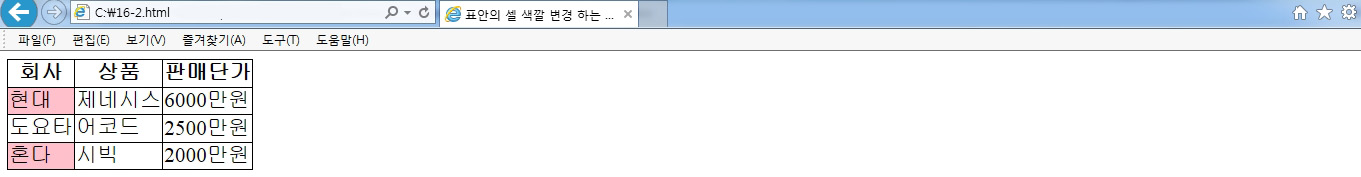 표  셀 width height값 변경 태그
16-3. <html>
         <head><title> 표  셀 width height값 변경 </title> </head>
          <body> 
          <table border="0"  bgcolor="black"  cellspacing="1“  width=“70%”  height=“270”>
             <tr bgcolor="white"> <th>회사</th><th>상품</th><th>판매단가</th> </tr>
                <tr bgcolor="white"> <td bgcolor="pink">현대</td><td> 제네시스 </td> <td>6000만원</td> </tr>
                <tr bgcolor="white"> <td>도요타</td> <td>어코드</td> <td>2500만원</td> </tr>
                <tr bgcolor="white"> <td bgcolor="pink">혼다</td> <td> 시빅</td> <td>2000만원</td></tr><p>
        </body>
    </html>
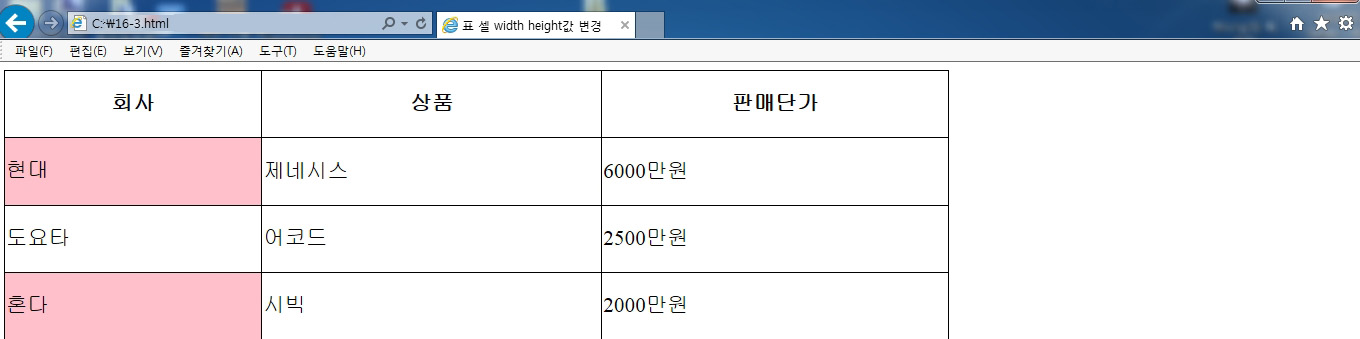 전체 가로길이의 70%
270픽셀
표  셀 안에 이미지 넣는 방법
16-4. <html>
         <head><title> 표  셀 안에 이미지 넣는 방법</title> </head>
          <body> 
          <table border="0"  bgcolor="black"  cellspacing="1“  width=“70%” height=“270”>
             <tr bgcolor="white"> <th>회사</th><th>상품</th><th>판매단가</th> </tr>
                <tr bgcolor="white"> <td bgcolor="pink">현대</td><td> 제네시스 </td> <td>6000만원</td> </tr>
                <tr bgcolor="white"> <td>도요타</td> <td> <img src=“accord .jpg”> </td> <td>2500만원</td> </tr>
                <tr bgcolor="white"> <td bgcolor="pink">혼다</td> <td> 시빅</td> <td>2000만원</td></tr><p>
        </body>
    </html>
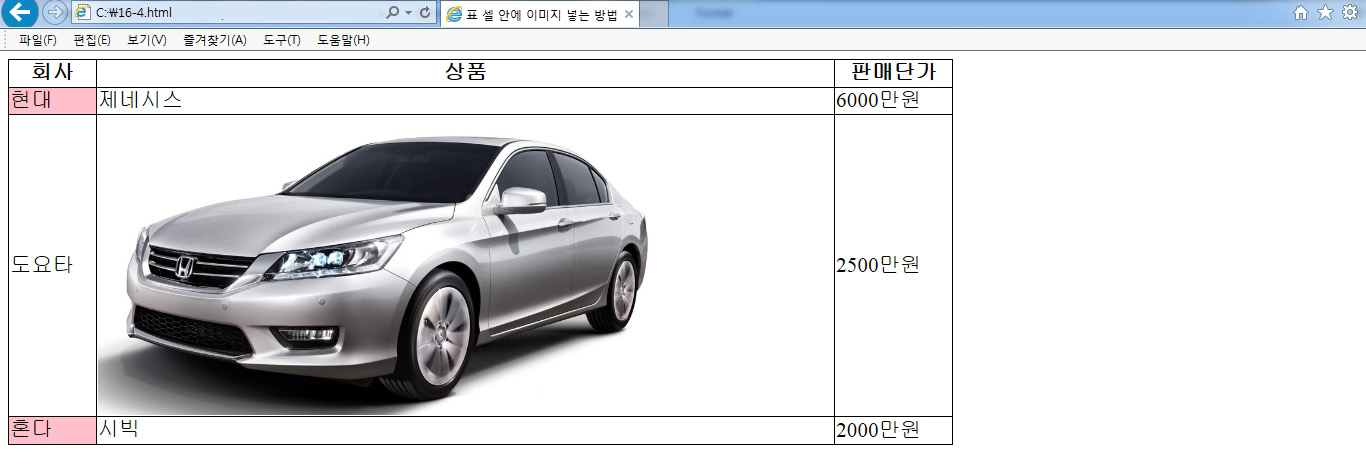 셀 내부 텍스트 좌우 정렬 방법
한 줄 모두 한꺼번에 정렬하려면   <tr align=“right 혹은 center”> 기본값은 좌측정렬
한 셀 내에 텍스트만 정렬하려면    <td align=“right 혹은 center”>
16-5. <html>
         <head><title> 셀 내부 텍스트 정렬 방법</title> </head>
          <body> 
          <table border="0"  bgcolor="black”>
               <tr bgcolor="white“  align=“center”> <th>회사</th><th>상품</th><th>판매단가</th> </tr>
                <tr bgcolor="white“ align=“center”>  <td bgcolor="pink">현대</td><td> 제네시스 </td> <td>6000만원</td> </tr>
                <tr bgcolor="white“ align=“center”>  <td>도요타</td> <td> 어코드 </td> <td>2500만원</td> </tr>
                <tr bgcolor="white“ align=“center”>  <td bgcolor="pink">혼다</td> <td> 시빅</td> <td>2000만원</td></tr><p>
        </body>
    </html>
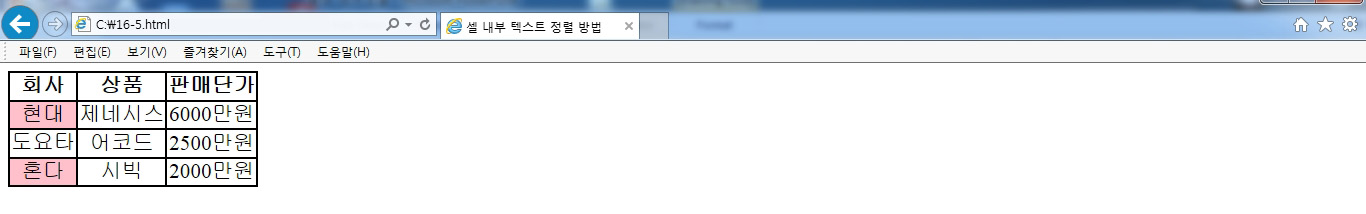 셀 내부 텍스트 좌우 정렬 방법
한 줄 모두 한꺼번에 정렬하려면   <tr align=“right 혹은 center”>
한 셀 내에 텍스트만 정렬하려면    <td align=“right 혹은 center”>
16-6. <html>
         <head><title> 셀 내부 텍스트  좌우 정렬 방법</title> </head>
          <body> 
          <table border="0"  bgcolor="black”  width=“80%”  height=“300”>
               <tr bgcolor="white“ > <th>회사</th><th>상품</th><th>판매단가</th> </tr>
                <tr bgcolor="white“>  <td bgcolor="pink">현대</td><td  align=“right”> 제네시스 </td> <td>6000만원</td> </tr>
                <tr bgcolor="white“>  <td>도요타</td> <td> 어코드 </td> <td>2500만원</td> </tr>
                <tr bgcolor="white“>  <td bgcolor="pink">혼다</td> <td> 시빅</td> <td  align=“right”>2000만원</td></tr><p>
        </body>
    </html>
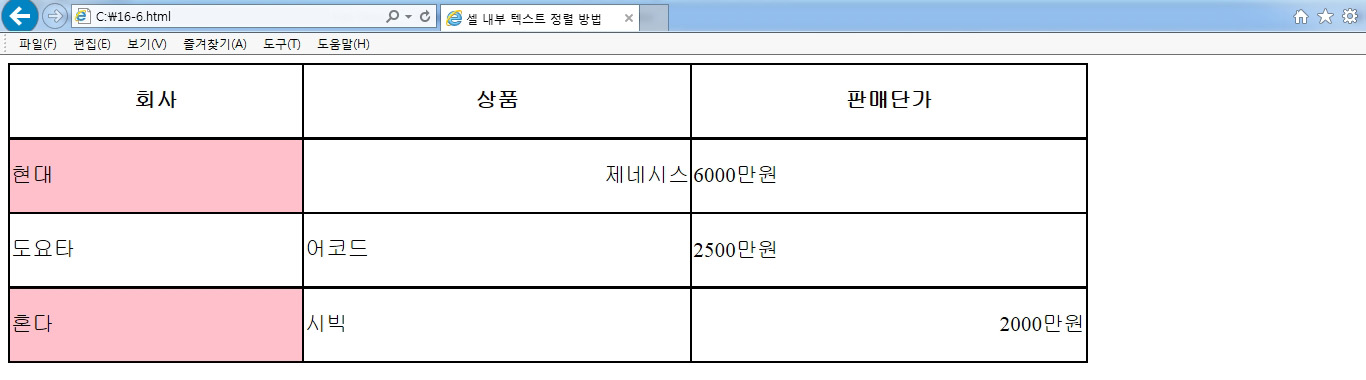 셀 내부 텍스트 상하 정렬 방법
한 줄 모두 한꺼번에 상하 정렬하려면   <tr valign=“top 혹은 bottom”>     기본값은 middle
한 셀 내에 텍스트만 상하 정렬하려면    <td valign =“top 혹은 bottom”>
16-7. <html>
         <head><title> 셀 내부 텍스트 상하 정렬 방법</title> </head>
          <body> 
          <table border="0"  bgcolor="black”  width=“80%”  height=“300”>
               <tr bgcolor="white“ > <th>회사</th><th>상품</th><th>판매단가</th> </tr>
                <tr bgcolor="white“>  <td bgcolor="pink">현대</td><td  valign=“top”> 제네시스 </td> <td>6000만원</td> </tr>
                <tr bgcolor="white“>  <td>도요타</td> <td> 어코드 </td> <td>2500만원</td> </tr>
                <tr bgcolor="white“>  <td bgcolor="pink">혼다</td> <td> 시빅</td> <td  valign=“bottom”>2000만원</td></tr><p>
        </body>
    </html>
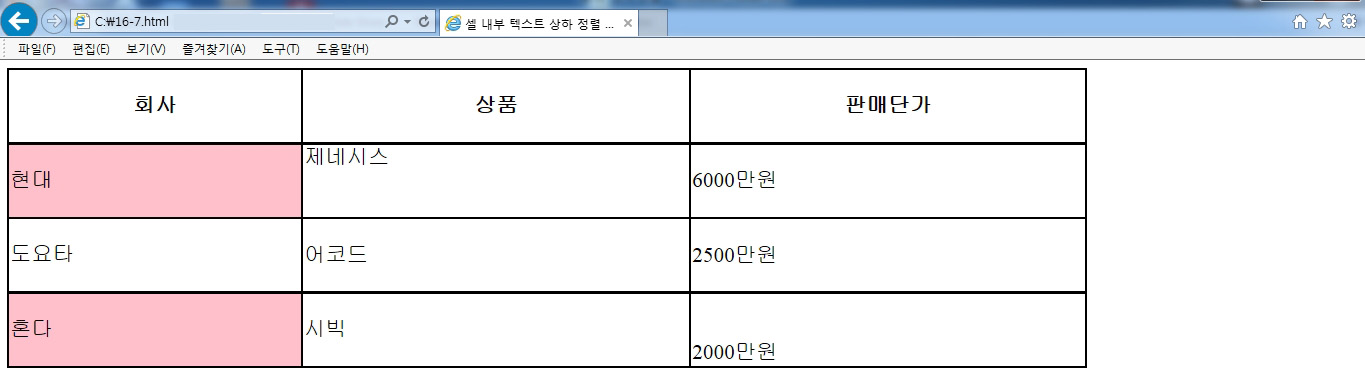 셀 병합 방법
연속된 행을 병합하려면   <th rowspan=“2”>
연속된 열을 병합하려면   <th colspan=“2”>
16-8. <html>
         <head><title> 연속된 행 병합 방법</title> </head>
          <body> 
          <table border="0"  bgcolor="black”  width=“80%”  height=“300”>
               <tr bgcolor="white“ > <th rowspan=“2”> 연속된 행 병합 </th><th> First  열</th><th> Second  열 </th> </tr>
                <tr bgcolor="white“>  <td >AAA</td><td > BBB </td> </tr>
                <tr bgcolor="white“>  <td>CCC</td> <td> DDD</td> <td>EEE</td> </tr>
</body>
    </html>
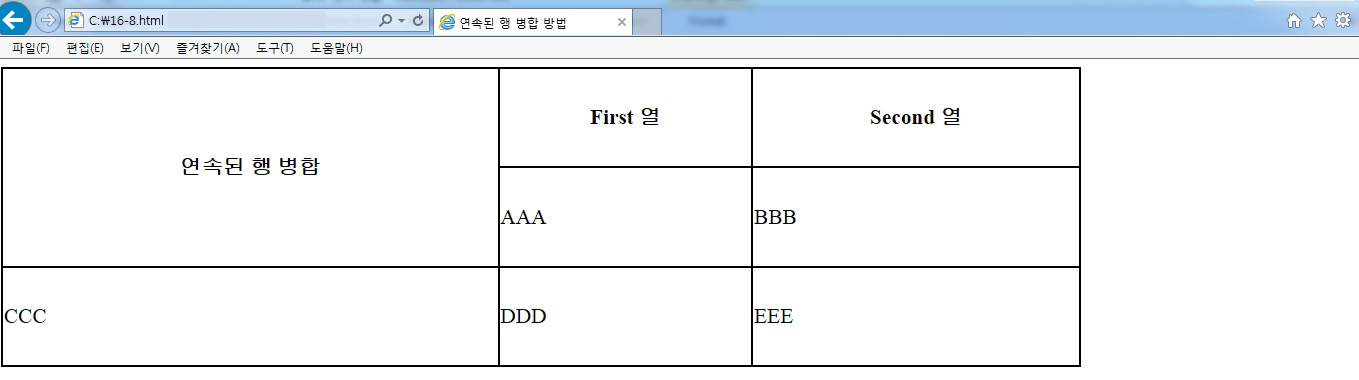 셀 병합 방법
연속된 행을 병합하려면   <th rowspan=“2”>
연속된 열을 병합하려면   <th colspan=“2”>
16-9. <html>
         <head><title> 연속된 열 병합 방법</title> </head>
          <body> 
          <table border="0"  bgcolor="black”  width=“80%”  height=“300”>
               <tr bgcolor="white“ > <th colspan=“2”> 연속된 열 병합 </th> </tr>
                <tr bgcolor="white“>  <td >First 행</td><td > AAA </td> </tr>
                <tr bgcolor="white“>  <td> Second 행 </td> <td> BBB</td> </tr>
</body>
    </html>
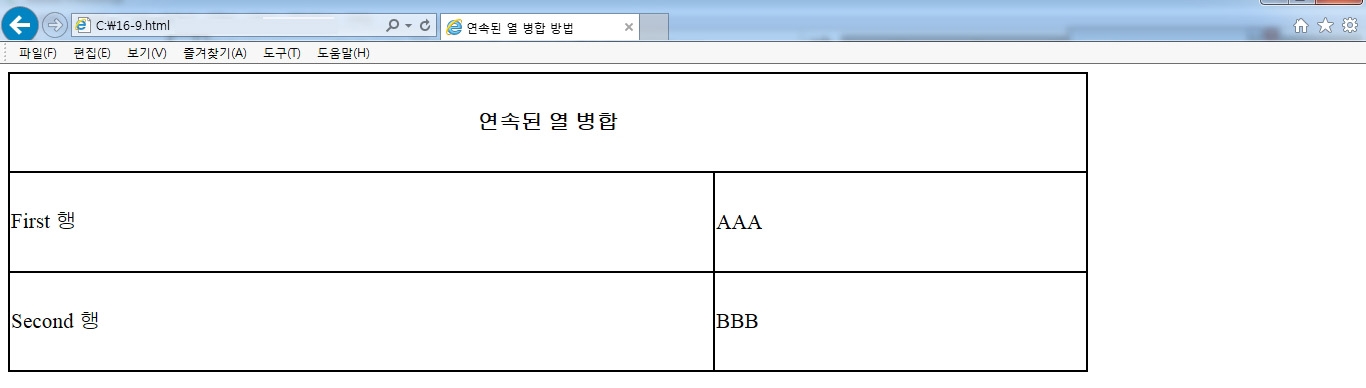